Ключові характеристики анімації:
Easing – це значення, яке демонструє, з якою швидкістю видозмінюється елемент за певний часовий проміжок.
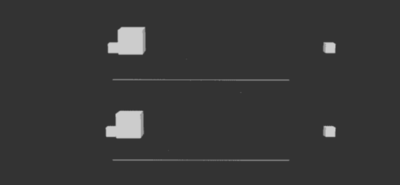 Ease-in – плавне прискорення. Саме воно використовується при створенні спливаючих банерів на сайтах та додатках
Ease-out – плавне уповільнення. Тобто спочатку анімація швидка, а ближче до завершення сповільнюється і плавно зупиняється. Яскравий приклад використання – стрічка Instagram. Якщо ви свайпнете знизу вгору і відпустіть палець, стрічка прокручуватиметься, поступово плавно зупиняючись, а потім прокрутка зупиниться.
Також є linear-анімація – однаково плавна. 
І ease in out - плавне прискорення та уповільнення, але з прискоренням "посередині".
Властивості анімації свідчать, що ми трансформуємо. А трансформувати можна практично що завгодно - колір елемента, його розмір, форму, рівень прозорості та навіть наявність цього елемента на сторінки після спрацювання анімації.
Згідно з гайдлайнами Google Material Design, тривалість анімації для різних пристроїв має бути такою:Для смартфонів - 200-300 мілісекундДля планшетів - 400-450 мілісекундДля смарт-годин - 150-200 мілісекунд
Хореографія в анімаціях
Лінійний рух – зовнішній вигляд та анімація об'єктів підпорядковуються одному заданому правилу.
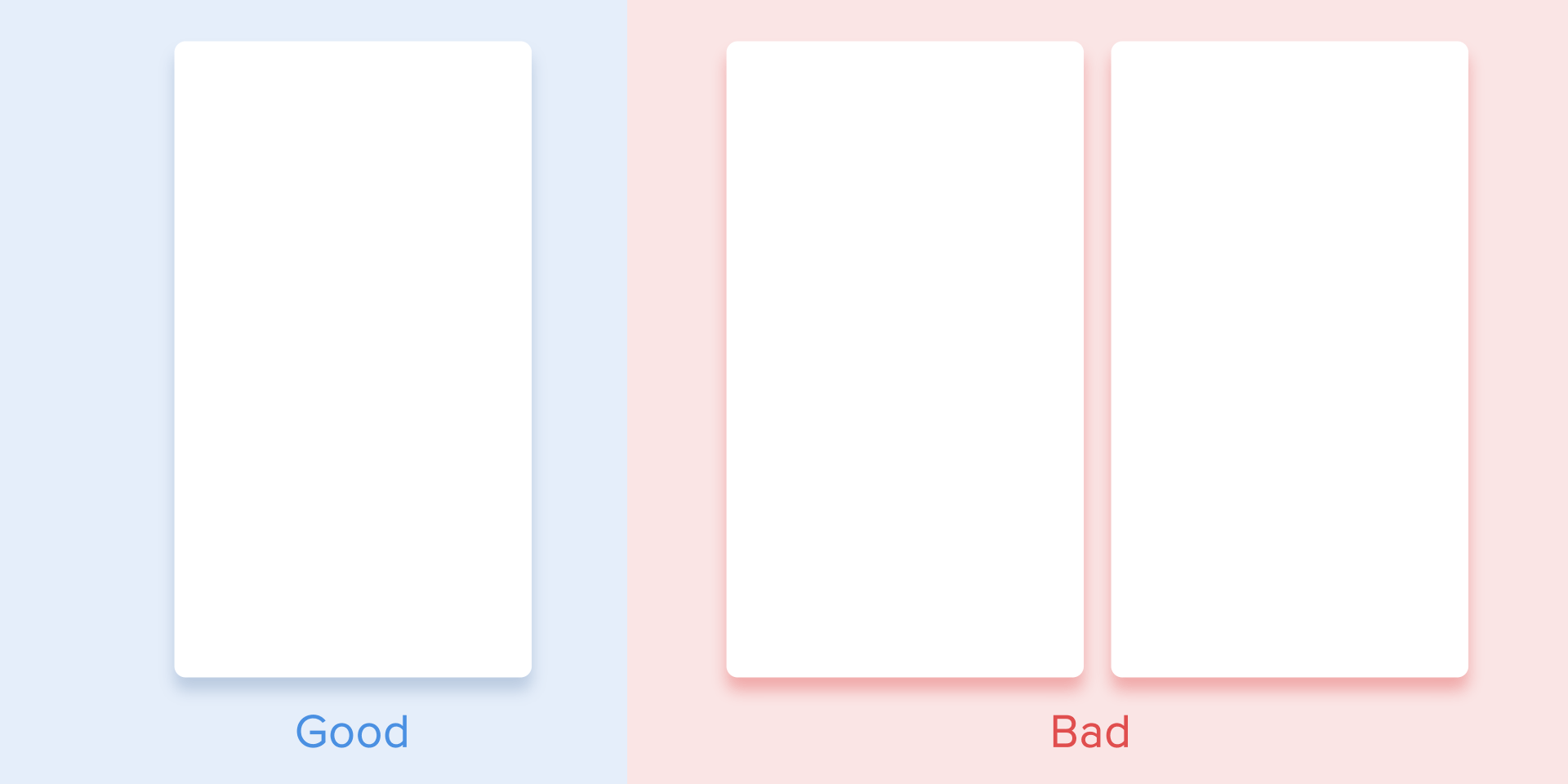 Хореографія в анімаціях
Підлегла взаємодія - ми є головний елемент, у якому концентрується увагу користувача і якому підпорядковуються інші елементи. Такий тип хореографії в анімації дає почуття впорядкованості.
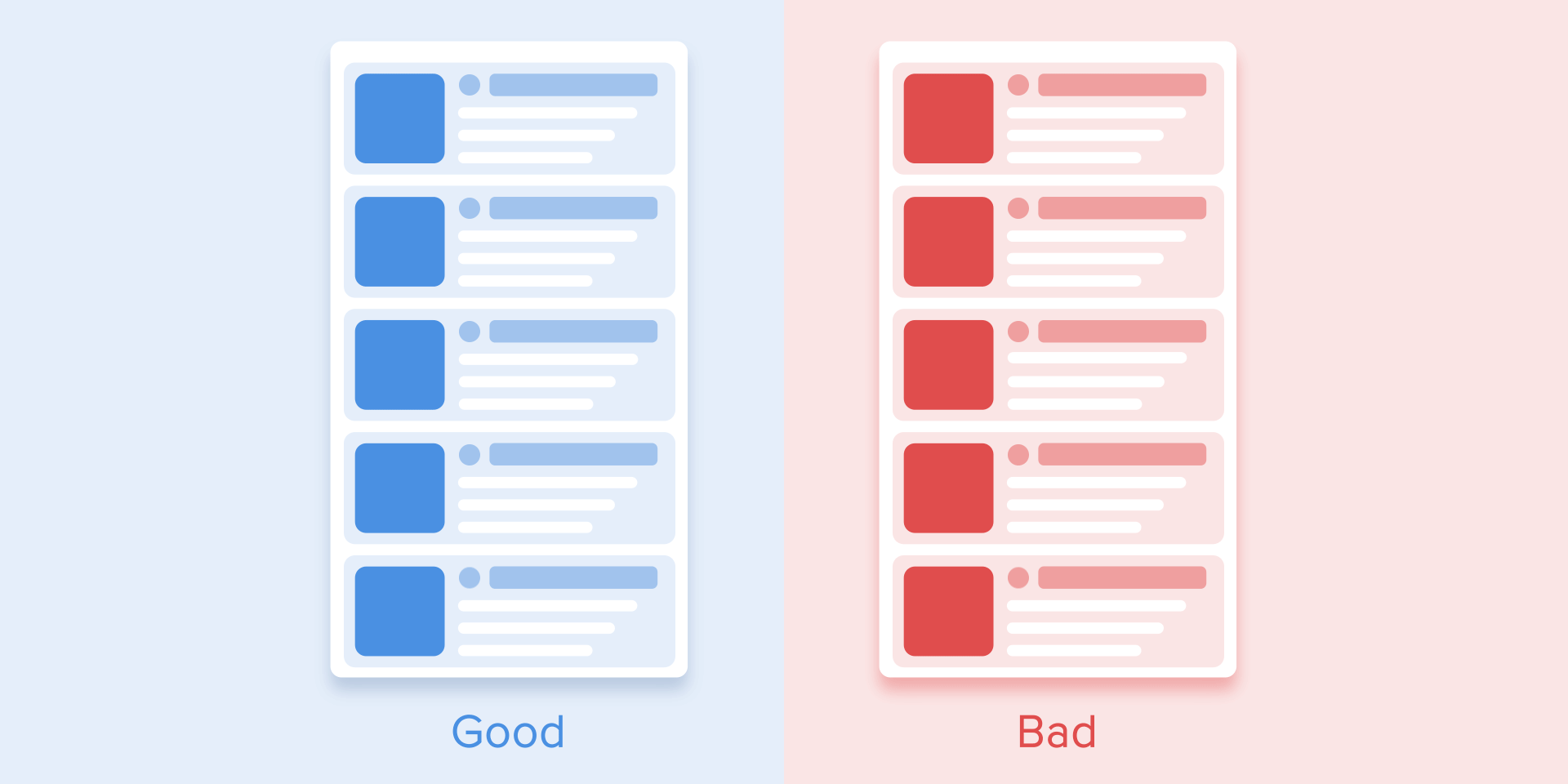